«Казачество, как историческая драгоценность России! Мы все жестоко виноваты перед казачеством. Коммунистический геноцид, который над казачеством был учинен, - первый геноцид в России и один из первых геноцидов на Земле».
А.И.Солженицын, 1994г.
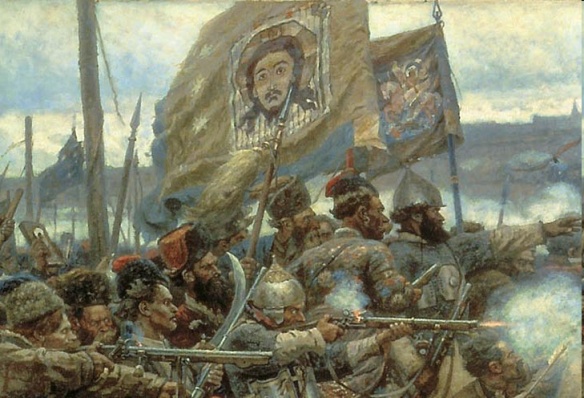 Завоевание Сибири
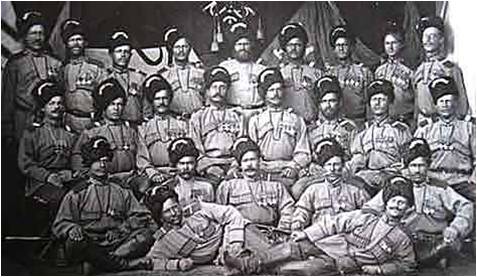 На фото сибирские казаки, награжденные Георгиевскими крестами 
                         за Кокандский поход 1875-1876 годов.
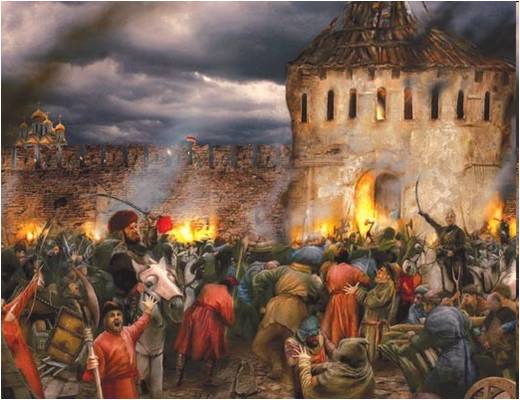 4 ноября 1581 года "Ермак сбил с куреня царя сибирского - Кучума
ТИМОФЕЙ
ЕРМАК
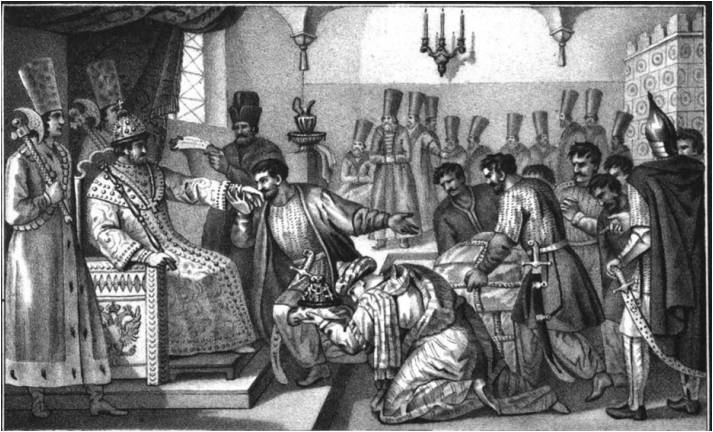 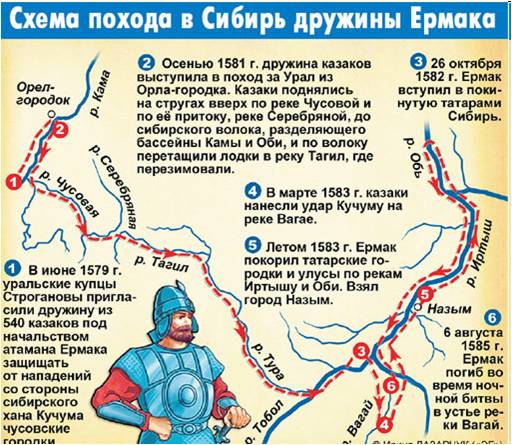 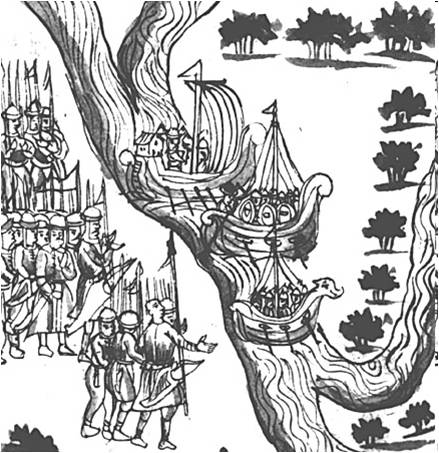 Воевода Иван Мансуров с войском, посланным из Москвы, плывет по Иртышу
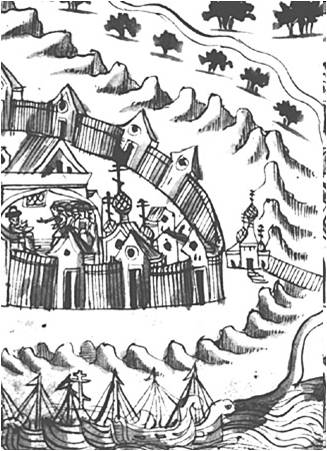 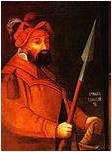 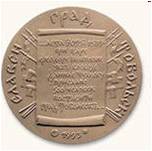 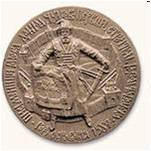 Медаль в честь основателя Тобольска Данилы Чулкова (XVII в.)
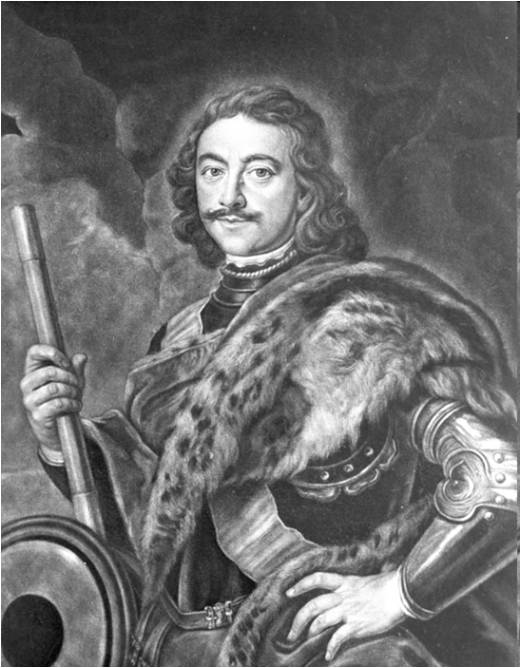 князь Матвей Петрович Гагарин
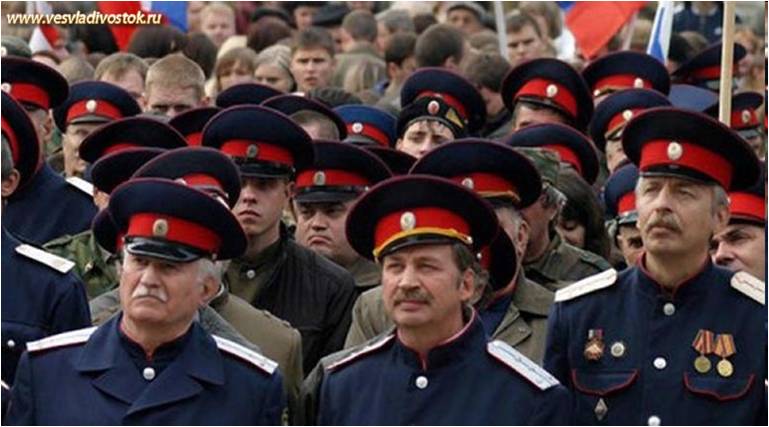 ИСТОРИЯ ОБСКО-ПОЛЯРНОЙ КАЗАЧЬЕЙ ЛИНИИ (ЯНАО)
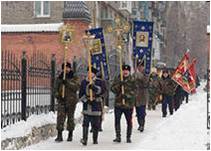 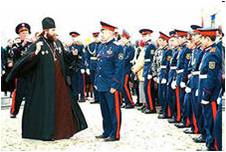 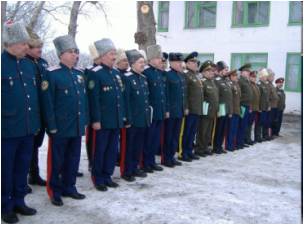 1991год. Возрождение казачества
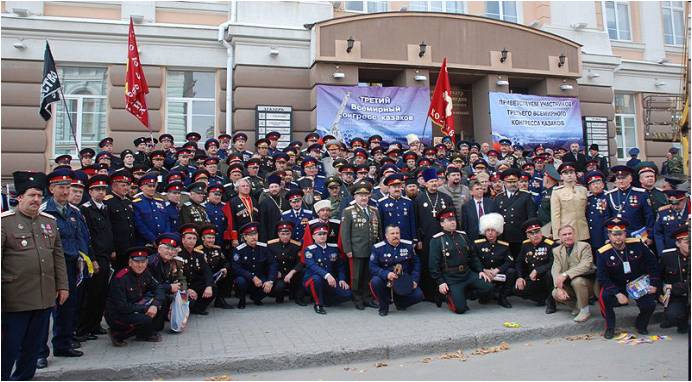 В октябре 1992г. в Салехарде прошёл Большой круг казаков ЯНАО. Была образована Обско-Полярная казачья линия, атаманом избрали Г.С. Зайцева.
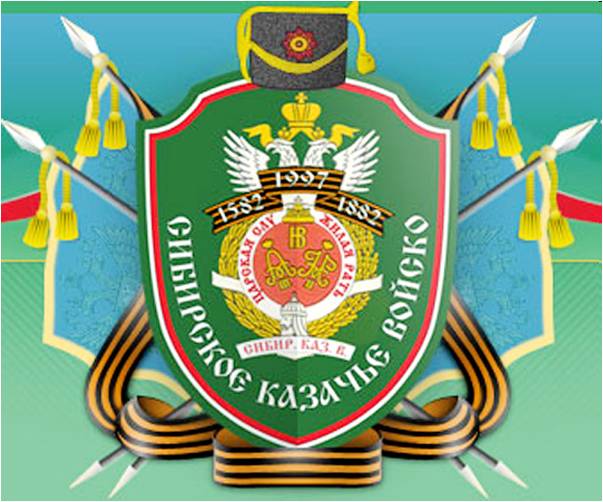 Пуровское станичное казачье общество Обско-Полярного отдельского казачьего общества Сибирского Войскового казачьего общества
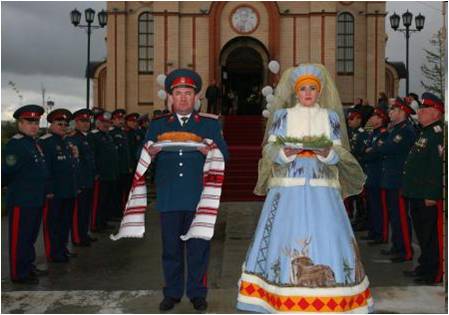 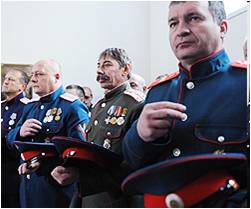 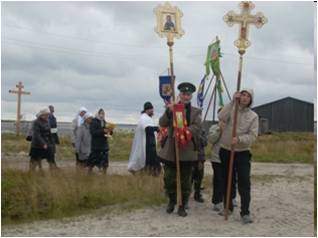 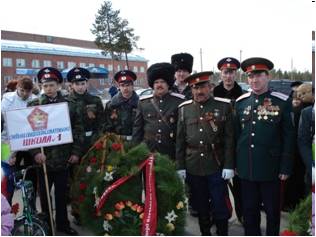 ОСТРЯГИН А.С.
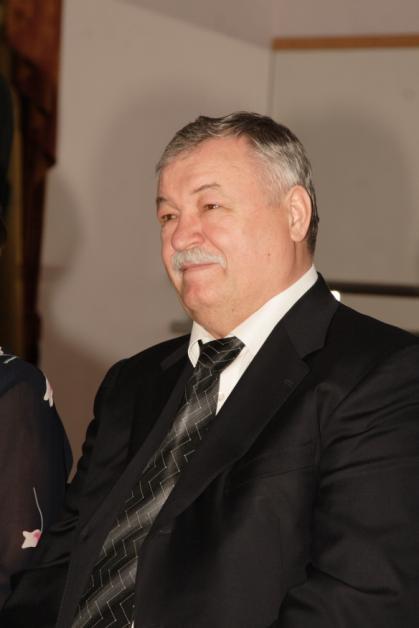 Выпускники 2007г.
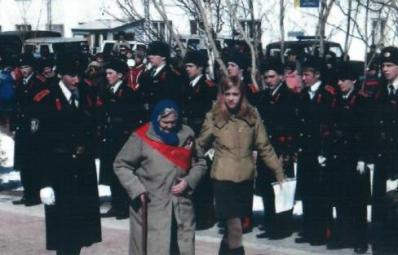 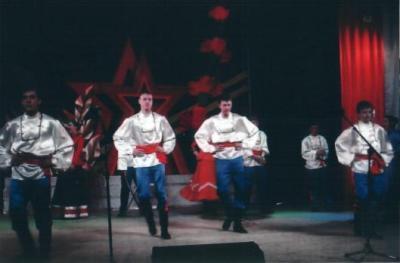 Кадетский казачий класс «Ермак».
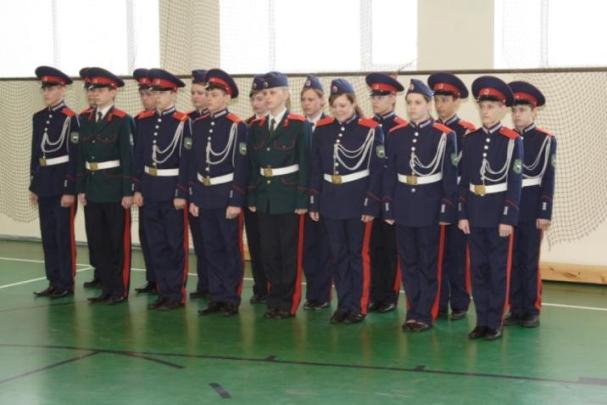 Традиции и обряды
Праздник Сибирских казаков 
 Обычай братины 
 Свадебный обряд 
 Родимый Край 
 Кулеш  
 Масленица в традициях сибирских казаков
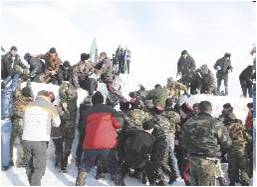 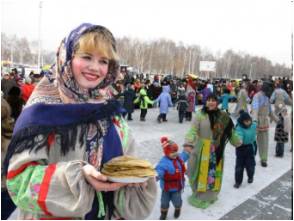 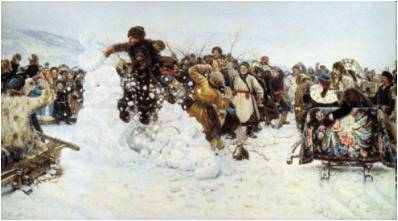 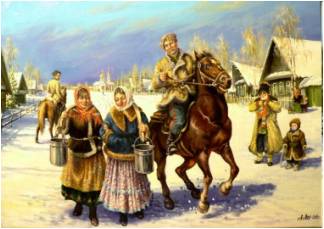 ФОРМА  СИБИРСКИХ  КАЗАКОВ
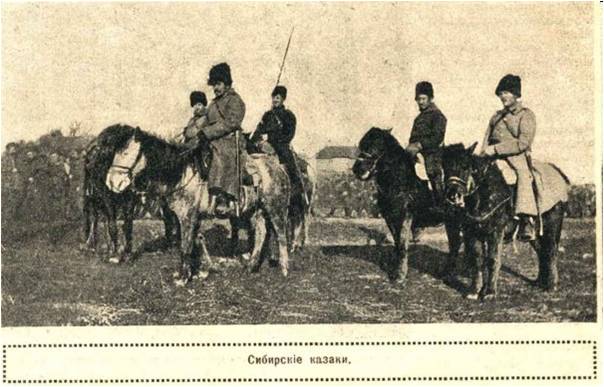 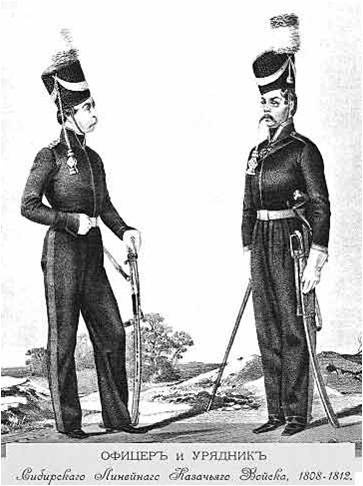 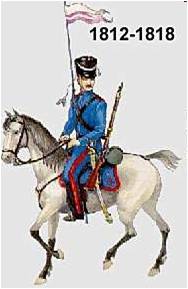 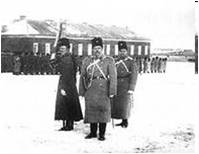 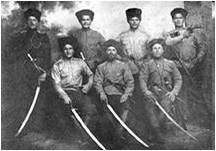 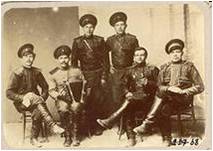 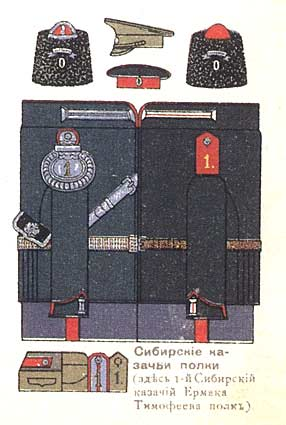 Парадная форма нового образца
Далеко не случайно  то, что после кампании 1812 года Наполеон сказал: "Дайте мне одних казаков, и я пройду с ними всю Европу".
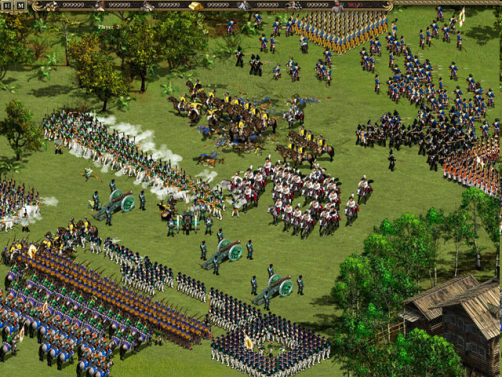 Три подвига казаков - охрана рубежей, землепроходство и освоение новых земель, участие во всех войнах, которые вело российское государство - вечной признательностью должны жить в сердце каждого русского человека.
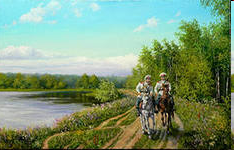 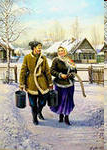 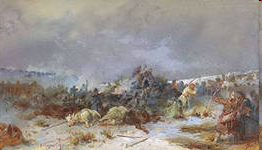